BIOLOGIA DA FERIDA

CICATRIZAÇÃO
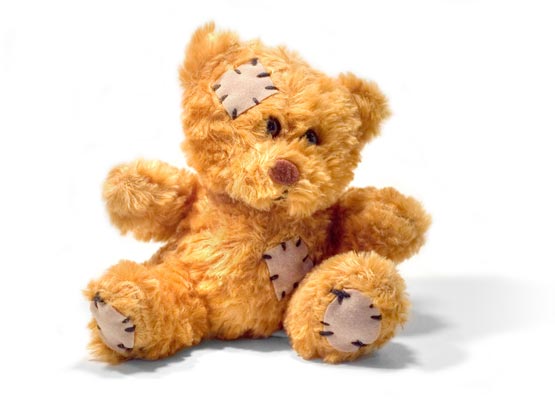 Ferida
Solução de continuidade dos tecidos 
provocada por agentes mecânicos, térmicos, 
químicos e bacterianos
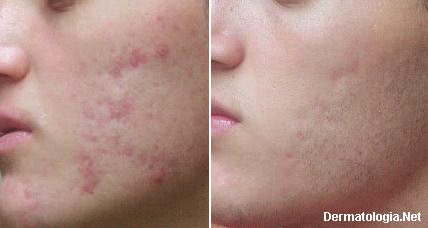 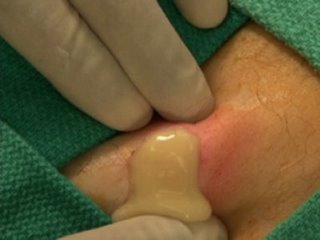 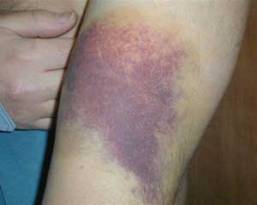 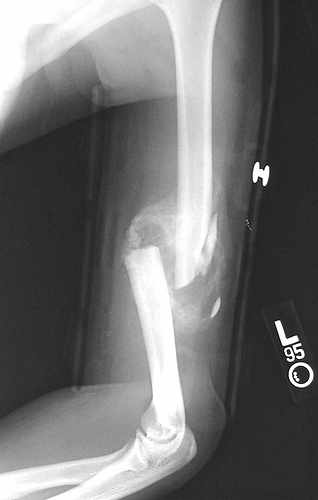 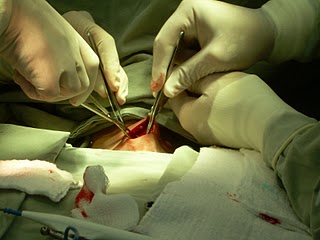 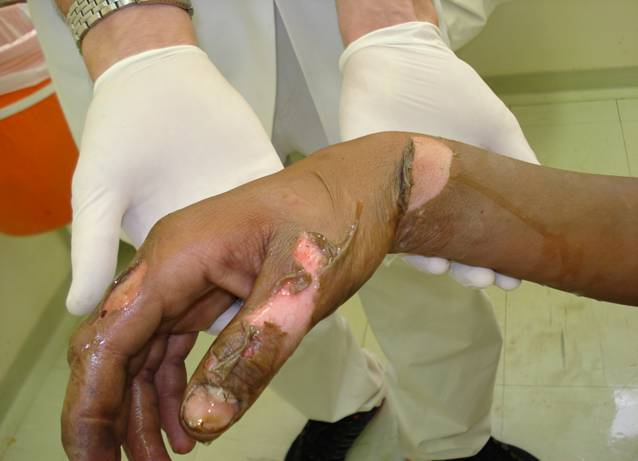 Morte celular
Reparação
Regeneração
Cicatrização
As células que morrem
são substituídas por células
do parenquima do mesmo
orgão
As células que morrem
são substituídas por tecido
fibroso = cicatriz
Tem grande capacidade de regeneração: epitélio, fígado e ossos
Cura do ferida
O processo cicatricial = eventos moleculares
   + eventos celulares                     restauração
   do tecido lesado

Inicio: extravasamento de plasma, com
   a coagulação e agregação plaquetária

“Final”: reepitelização e remodelagem do
    tecido lesado                      restaurar
    a funcionalidade tecidual
Fases da cicatrização
Fase inicial: hemostasia e inflamação
Fase proliferativa: fibroplasia
                                neoangiogenese
                                epitelização
Fase tardia: remodelação
FASE INFLAMATÓRIA
Fase trombocítica

Agregação plaquetária (trombo)
 
Fase granulocítica 

FAGOCITOSE de bactérias (formação de pus) e sujidade
 
Fase macrofásica
 
Ativação do processo cicatricial: macrófago 

Sinais clínicos: Hiperemia, calor, edema e dor
FASE PROLIFERATIVA
(fibroblática ou de granulação)
Principais funções (angiogênese, síntese de colágeno e proliferação, contração e epitelização) 

Macrófagos, fibroblastos, céls. Endoteliais e os queratinócitos 

Principal característica é a formação de um tecido novo, vermelho vivo, de aspecto granuloso (brotos capilares), composto de capilares e colágeno.
FASE DE MATURAÇÃO
(Reparadora ou Remodeladora)
É a última e mais prolongada fase de cicatrização Principais funções: 
Deposição de colágeno na ferida 
Diminuição da capilarização 
Surgem os miofibroblastos (contração da ferida) 
Cicatriz torna-se mais plana e macia 
Podem surgir quelóides, cicatrizes hipertróficas ou muito finas e friáveis e hipercromias
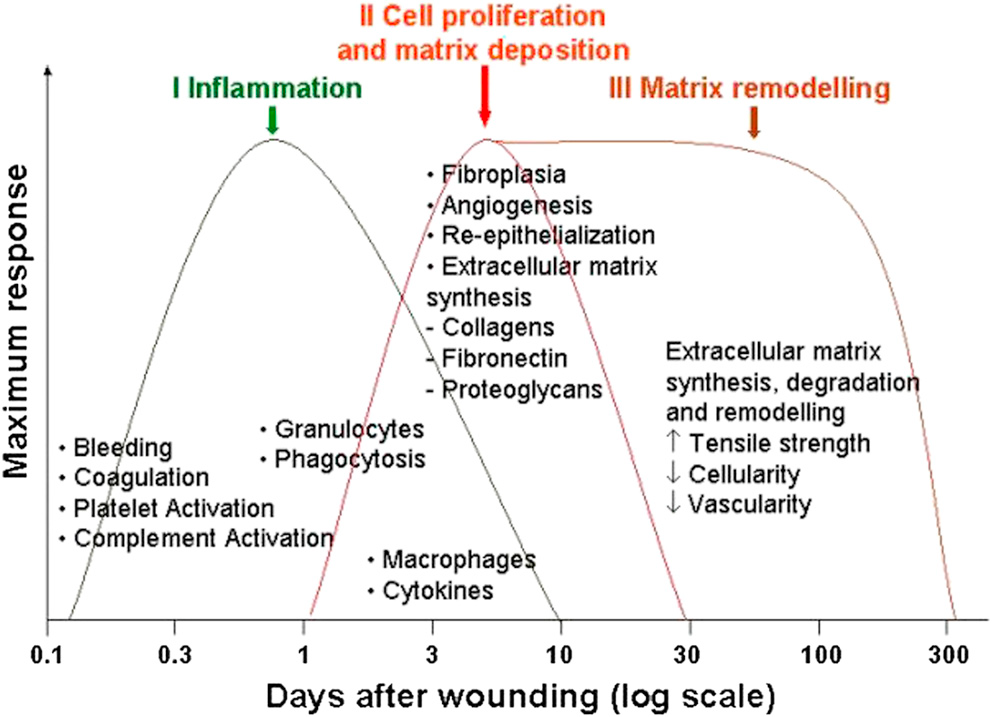 Escala de tempo das quatro fases da cicatrização e os muitos outros processos que ocorrem em cada fase. Qualquer desvio de normalidade nestes processos,  pode acarretar em demora na cicatrização e consequentemente à formação de cicatriz.
Evolução da força tênsil ao longo do tempo
800
força tênsil
g/mm2
400
3
6
12
semanas após o trauma
Distúrbios do equilíbrio da síntese
 e degradação do colágeno
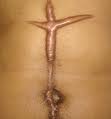 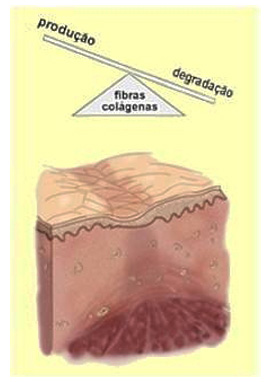 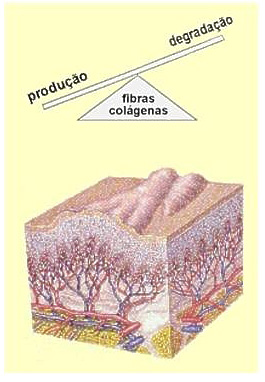 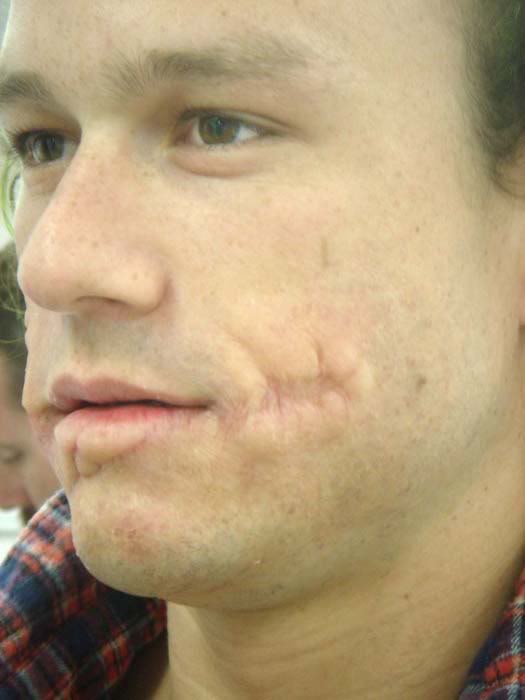 Cicatriz deprimida e alargada
Quelóide ou Cicatriz hipertrófica
1
3
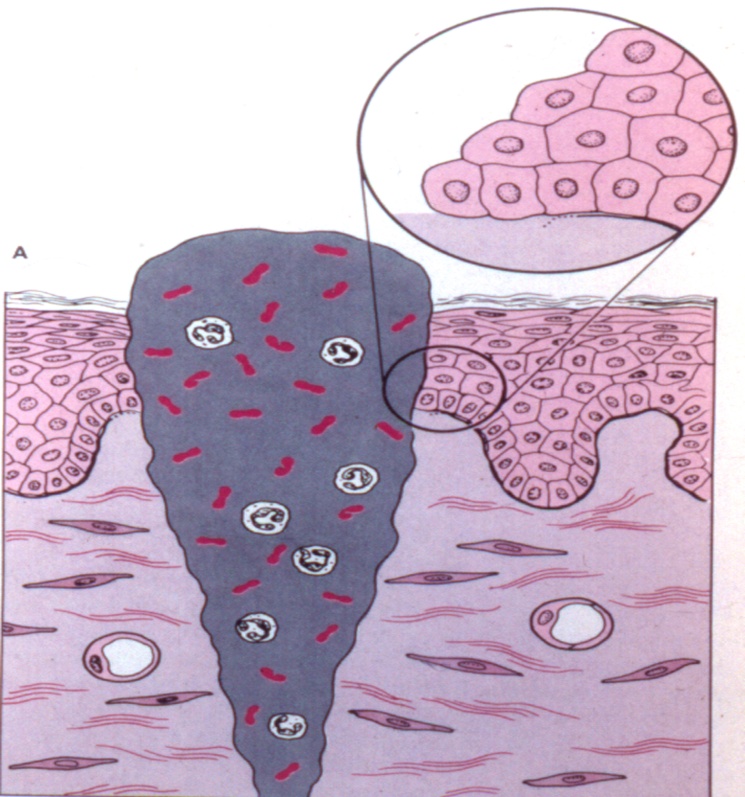 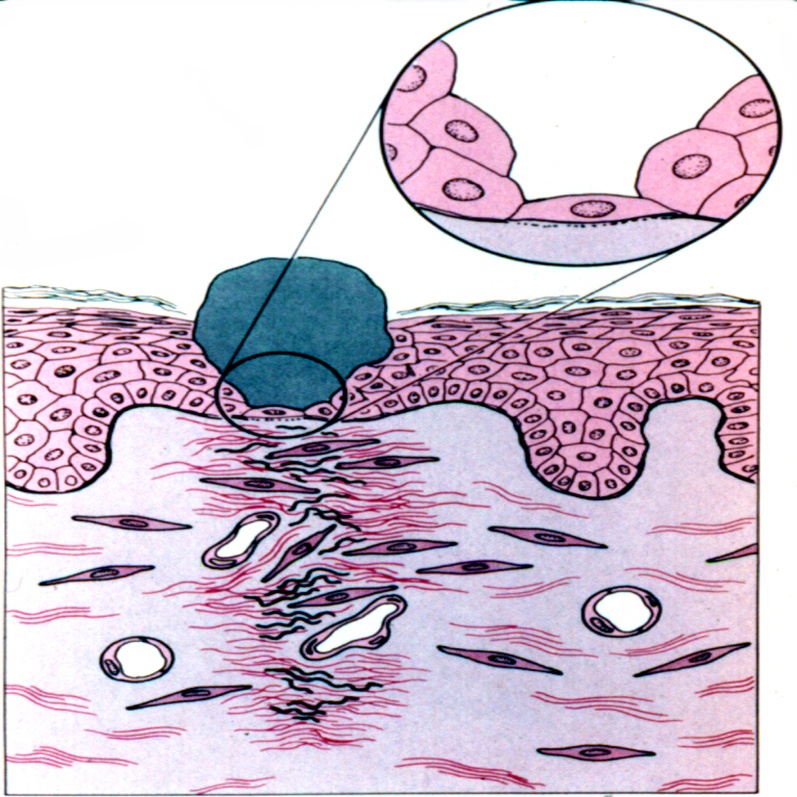 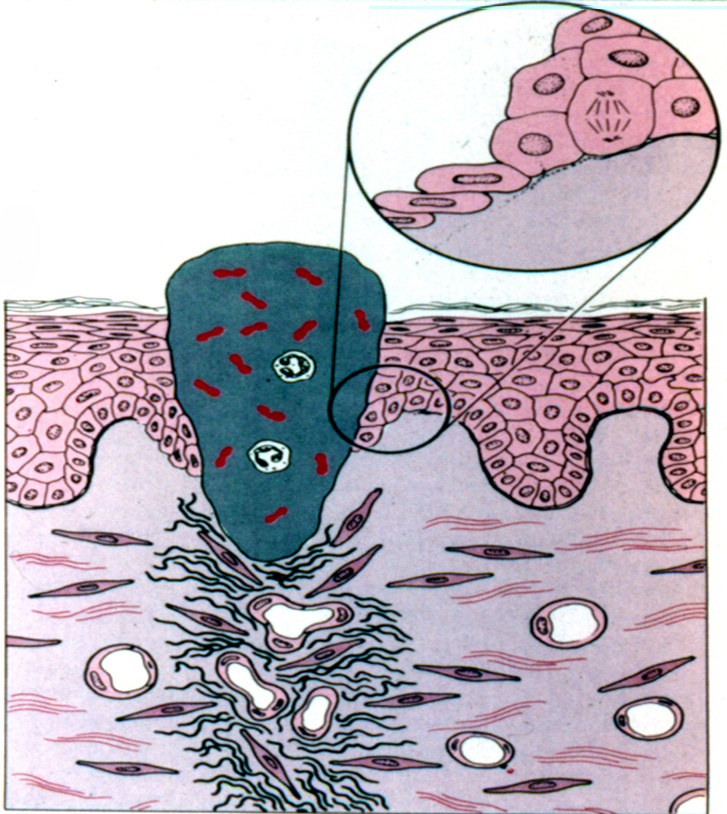 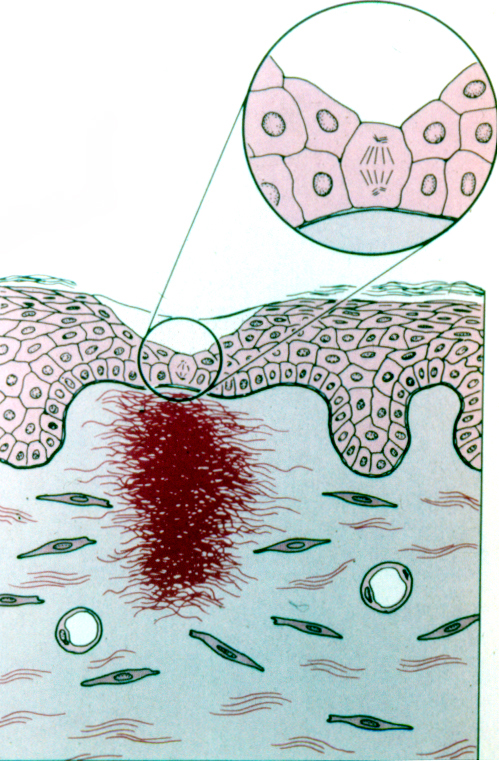 2
4
Reparo e formação da cicatriz de uma cicatriz normal
6-12 semanas - cicatriz rósea (ferida imatura)

12-15 meses - remodelamento

cicatriz madura - macia, branca, plana
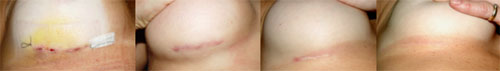 Final da cirurgia            1 mês                3 meses               1 ano
Feridas e Curativos
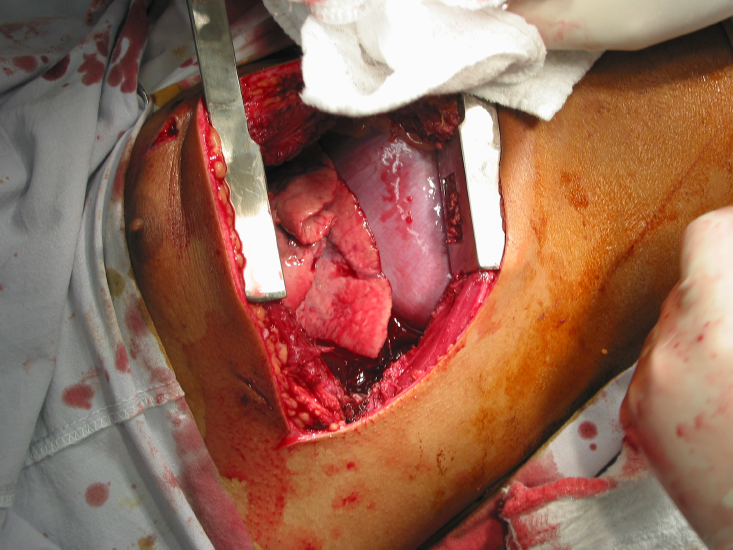 Contaminadas
Limpas
Limpas
contaminadas
Infectadas
Cicatrização
primária
Cicatrização
Secundária
Classificação das feridas operatórias
Quanto ao grau de contaminação
Limpas
Limpas / Contaminadas
Contaminadas
Sujas / Infectadas
Após 6 a 8 horas do trauma todos os ferimentos são considerados contaminados
Limpas
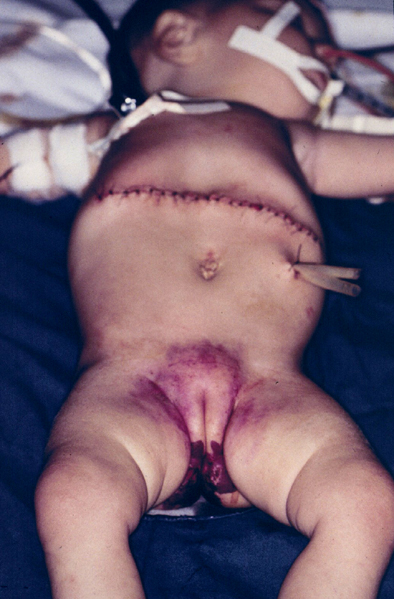 Definição
Não apresentam inflamação
Não são atingidos os tratos
  respiratórios, digestivo, genital
  ou urinário
Fechamento por primeira intenção
Cuidados
Manter oclusão por 24 horas
Não há necessidade de curativo
Lavar e secar com toalha limpa
Limpas/Contaminadas
Definição
Não apresentam inflamação
São atingidos os tratos respiratórios, digestivo, genital ou urinário com condições controladas
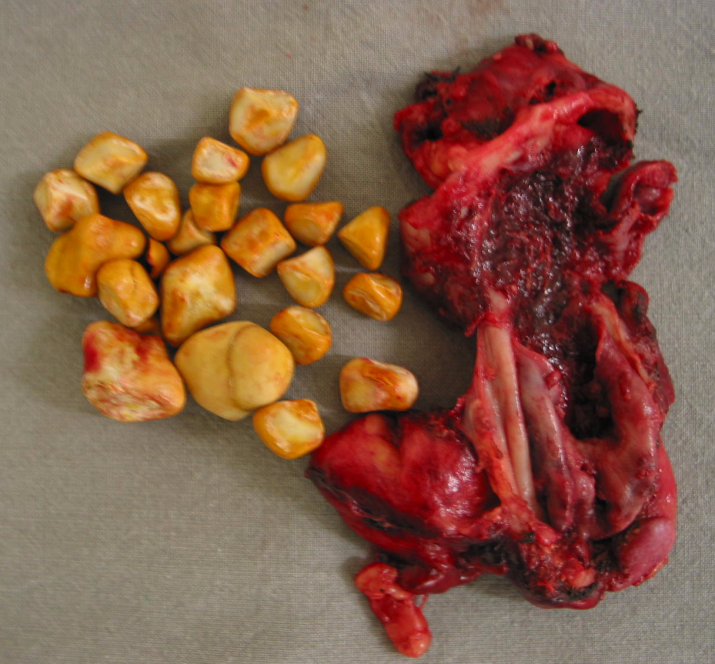 Cuidados
Manter oclusão por 24 horas
Não há necessidade de curativo
Lavar e secar com toalha limpa
Contaminadas
Definição
Grande  desvio na técnica estéril – procedimentos
   cirúrgicos de emergência
Grande derramamento de fluido gastro-intestinal
Inflamação não purulenta
Lesão traumática exposta
Risco de infecção pós-operatória - 15 a 20%
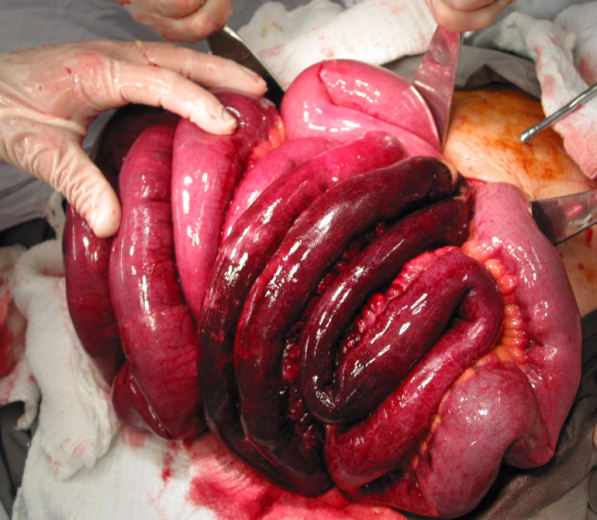 Cuidados
 Limpeza diária com soro fisiológico
 Manter úmida com gaze
Sujas / Infectadas
Definição
Microorganismos já estavam presentes antes da lesão
Risco de infecção pós-operatória – 50%
Cuidados
Limpeza diária com soro fisiológico
Manter úmida com gaze
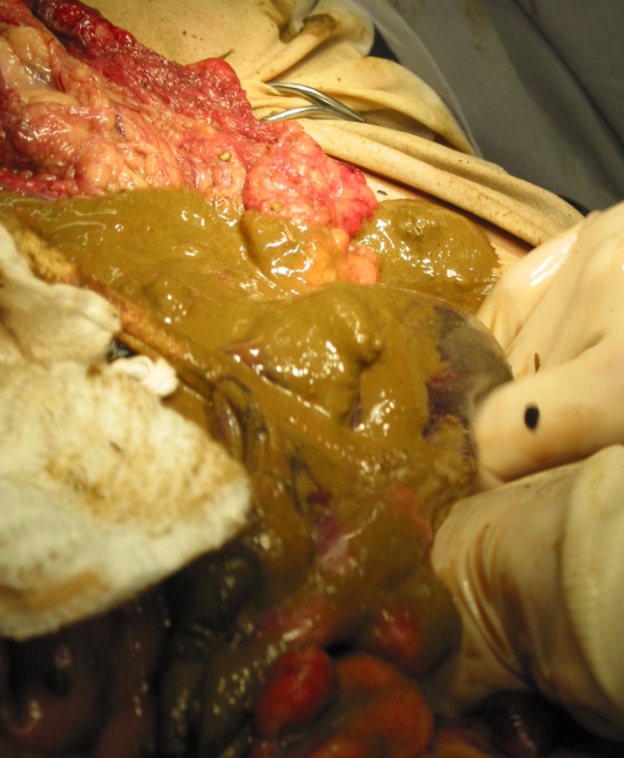 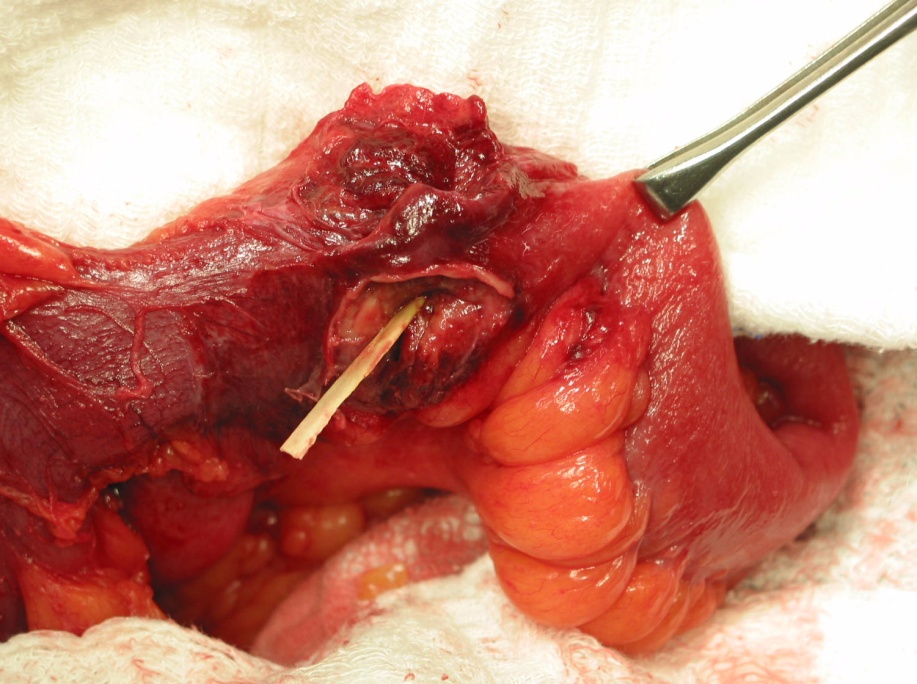 Cicatrização das feridas
Tipos de cicatrização das feridas
1º intenção

  2ª intenção

  fechamento primário
    retardado
TIPOS DE CICATRIZAÇÃO
1ª intenção – cicatrização primária
Mínimo de perda tecidual
Resposta inflamatória rápida
Reduz incidência de complicações
Bordos regulares unidos por suturas
Cicatriz com menor índice de defeitos
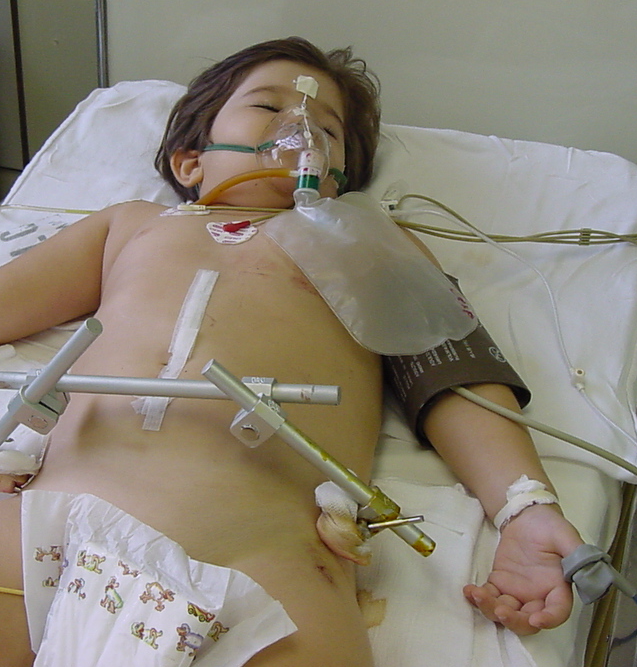 Cuidados

 Manter oclusão por 24 horas
 Não há necessidade de curativo
 Lavar e secar com toalha limpa
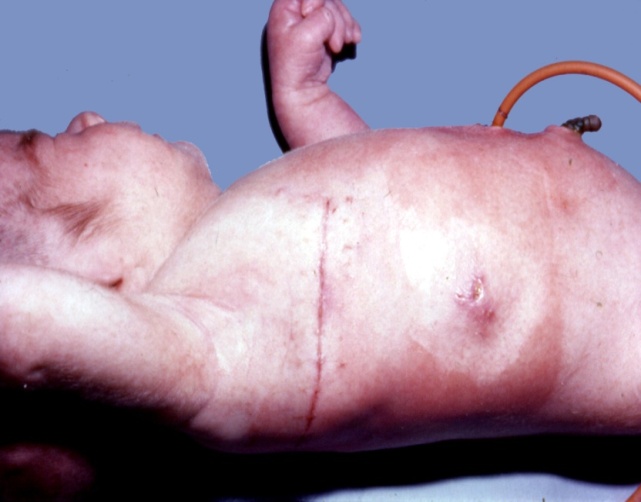 Tipos de cicatrização
2ª intenção – cicatrização secundária
É consequência de complicações
Grande perda tecidual ou infecções
Período cicatricial mais prolongado devido a resposta inflamatória intensa
Maior incidência de defeitos cicatriciais(cicatriz hipertrófica, quelóide)
Não há possibilidade de aproximação das
    bordas (infecção, pressão abdominal, 
    necrose)
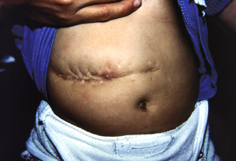 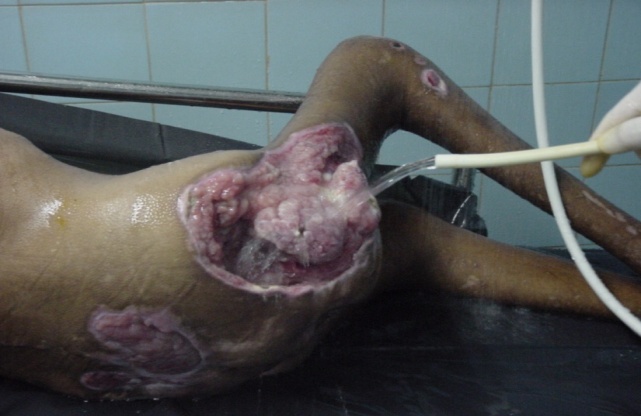 Cuidados: limpeza diária com soro fisiológico + manter úmida com gaze
Fechamento primário retardado
É forma de tratar feridas que não podem ser fechadas primariamente por suturas.   
   Ex: infecção local
A sutura do ferimento é feita tardiamente
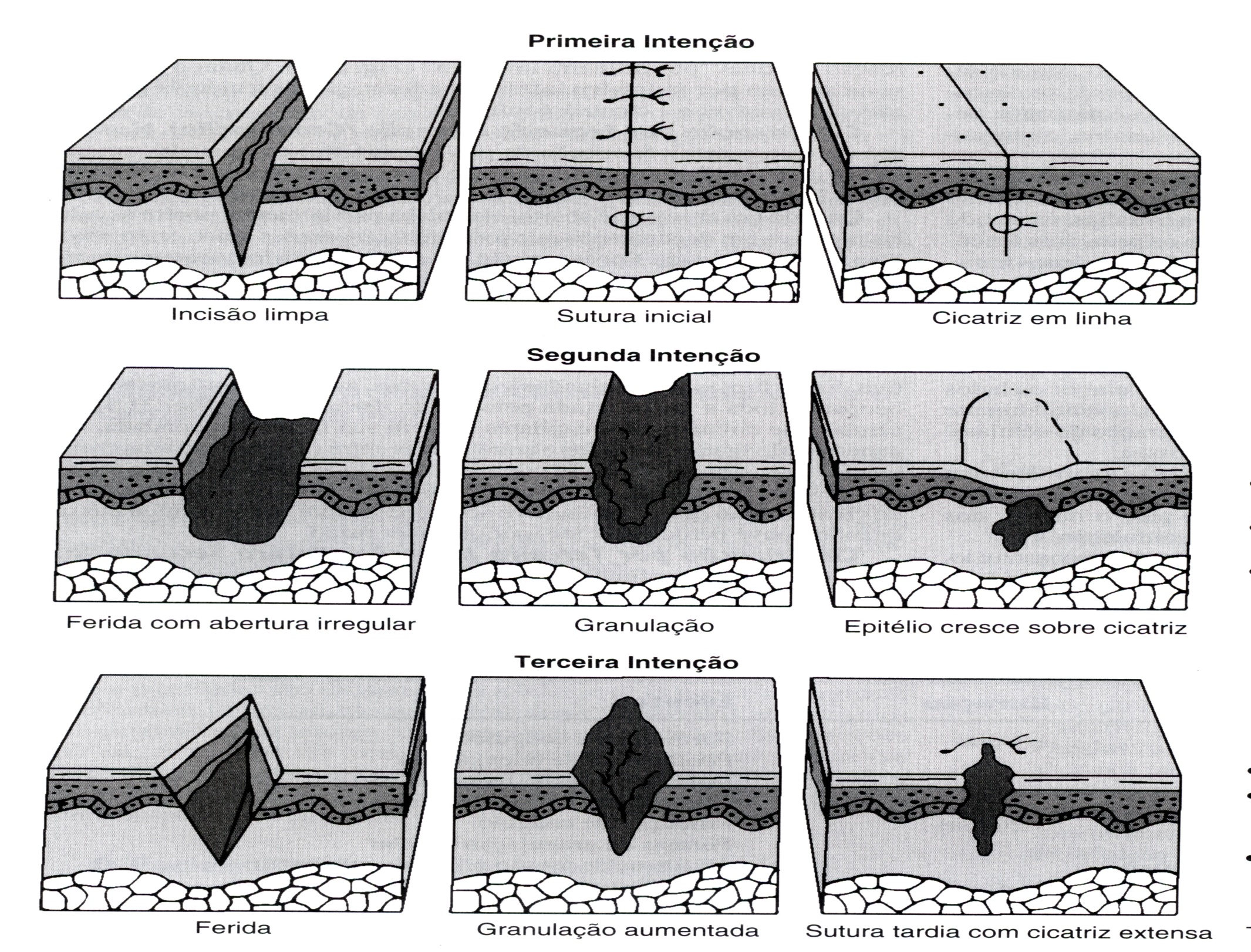 Classificação das feridas
Quanto ao agente causal
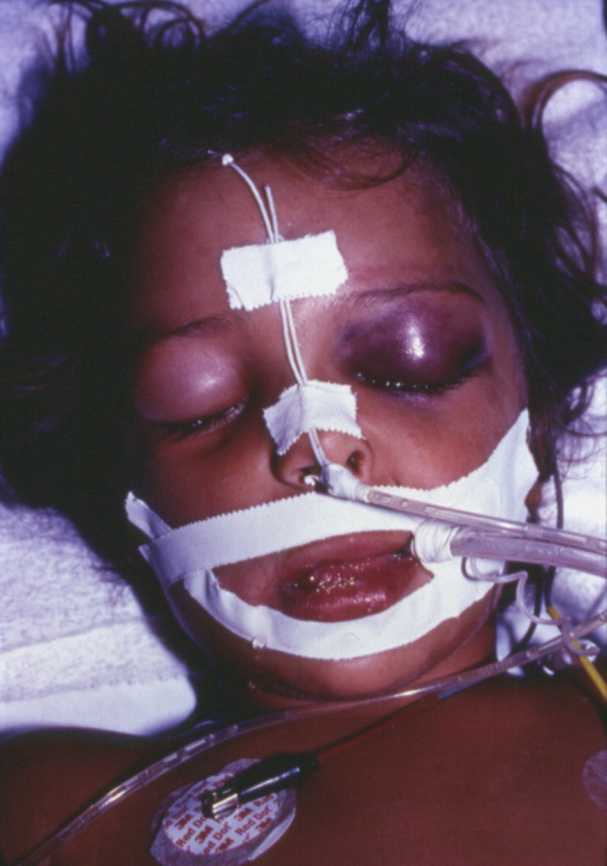 CONTUSAS 
      Produzidas por objeto rombo
      e caracterizadas por
      traumatismo das partes 
      moles, hemorragia e edema
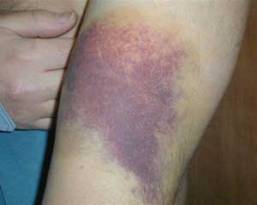 Incisas ou cirúrgicas 

Produzidas por um instrumento cortante.  Geralmente  feridas limpas são geralmente fechadas por suturas
Agentes: faca, bisturi, lâmina
Perfurantes 
São caracterizadas por pequenas aberturas na pele. Predomínio da profundidade sobre o comprimento 
Agentes: bala ou ponta de faca
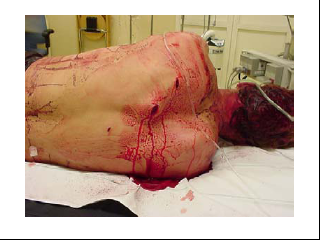 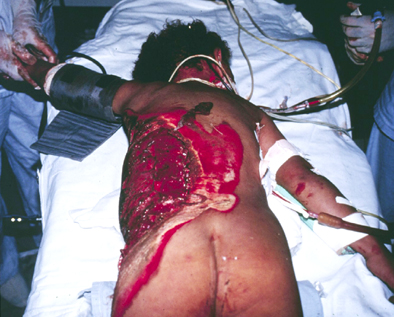 Lacerantes 

   Ferimentos com margens  irregulares
   e com mais de um ângulo. 
   O mecanismo da lesão é por tração: 
   rasgo ou arrancamento tecidual
   Ex: clássico é a mordedura de cão
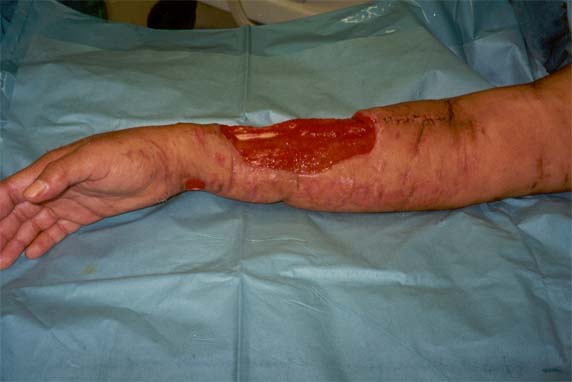 Fatores sistêmicos que interferem na cicatrização
IDADE: à medida que
    envelhecemos há 
    diminuição gradativa do
    tônus e elasticidade dos
    tecidos. O metabolismo
    torna-se mais lento e 
    alterações circulatórias
    podem estar presentes
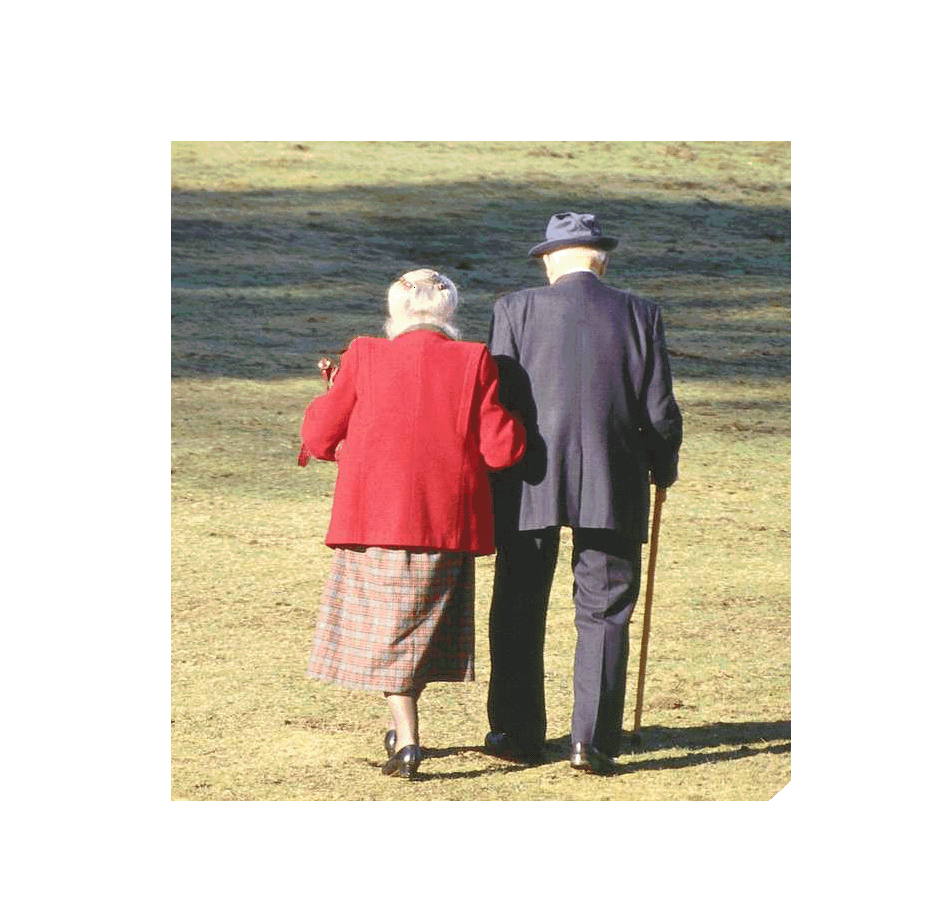 Fatores sistêmicos que interferem na cicatrização
PESO: independente da idade, o excesso de gordura no local da ferida dificulta a cicatrização. 
   A gordura não tem um aporte sanguíneo abundante.
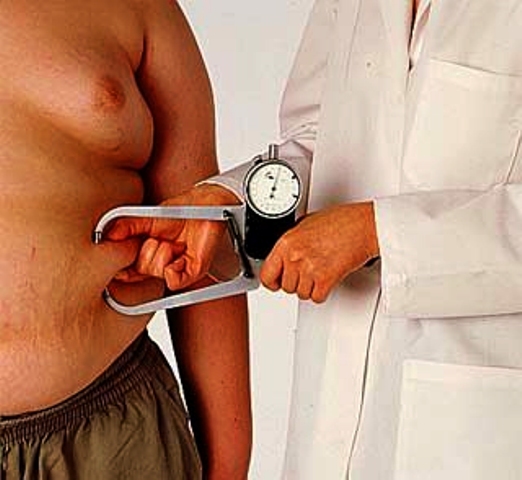 Fatores sistêmicos que interferem na cicatrização
DESIDRATAÇÃO: 
     afeta a função celular e 
     renal, o metabolismo 
     celular, a oxigenação do 
     sangue e a  função 
     hormonal
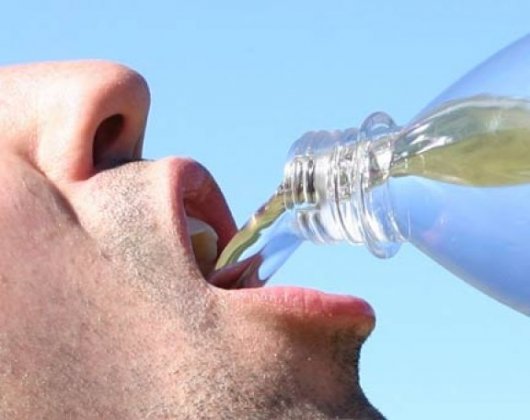 Fatores sistêmicos que interferem na cicatrização
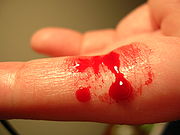 Aporte sanguíneo 
     inadequado ao sitio da
     ferida retarda o 
     processo de cicatrização
Fatores sistêmicos que interferem na cicatrização
ESTADO NUTRICIONAL: 
  Deficiências de carboidratos, 
  proteínas, zinco e vitaminas 
  A,B e C alteram o processo de
  cicatrização. 
  A nutrição adequada favorece
  a atividade celular e a síntese 
  de colágeno.
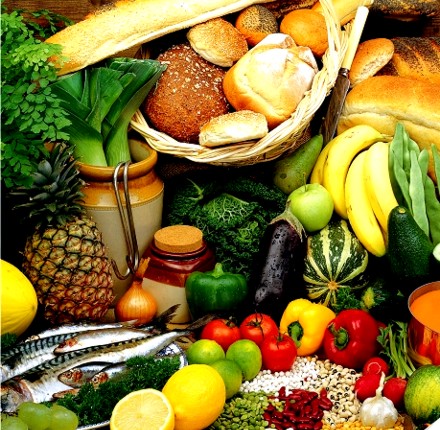 Fatores sistêmicos que interferem na cicatrização
RESPOSTA IMUNOLÓGICA
     DO PACIENTE: 
     A imunocompetência 
     protege as feridas das 
     infecções
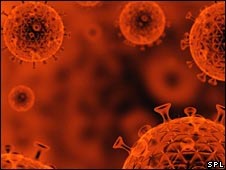 Fatores sistêmicos que interferem na cicatrização
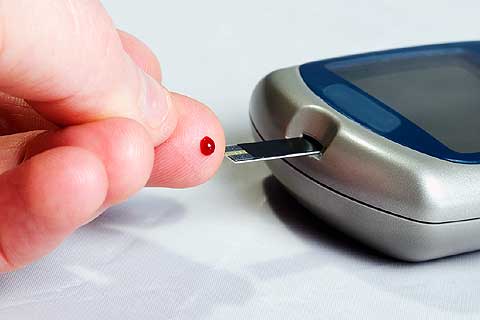 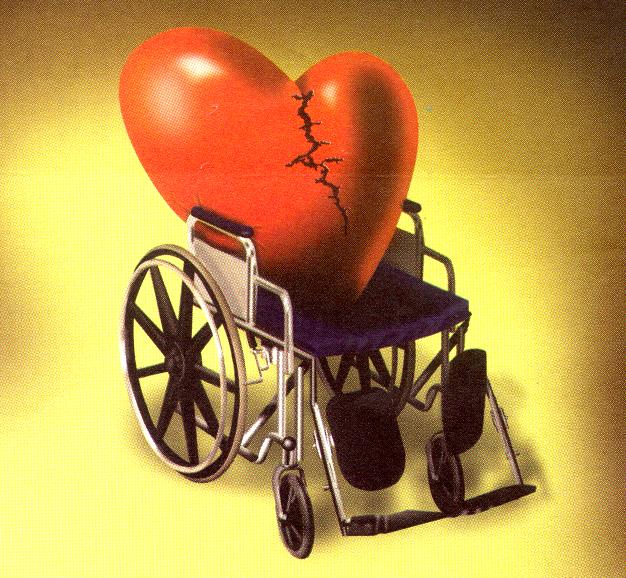 PRESENÇA DE 
     ENFERMIDADES 
     CRÔNICAS: doenças
     como diabetes 
     retardam a 
     cicatrização e são 
     mais vulneráveis a 
     complicações pós-
     operatórias
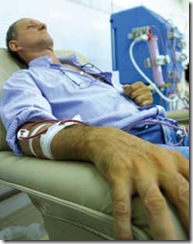 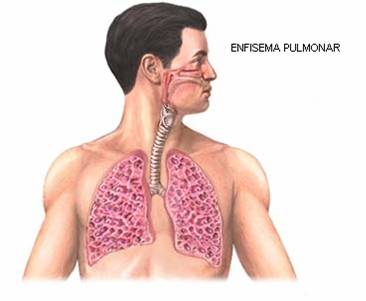 Fatores sistêmicos que interferem na cicatrização
PRESENÇA DE NEOPLASIAS, LESÕES 
     DEBILITANTES E INFECÇÃO LOCALIZADA: 
     Alteram a estrutura dos tecidos e comprometem
     a cicatrização
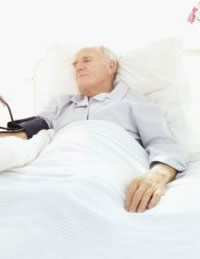 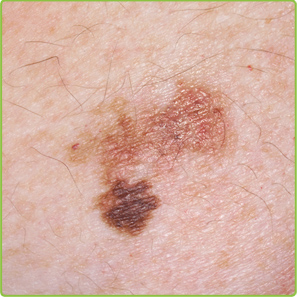 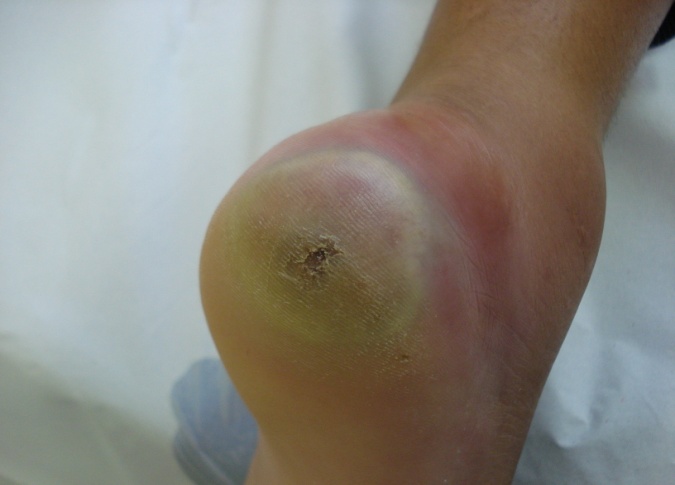 Fatores sistêmicos que interferem na cicatrização
DROGAS:   
     O uso de corticoesteróides,
     imunodepressores,
     hormônios, quimioterapia
     e radioterapia, podem 
     modificar a cicatrização 
     das feridas
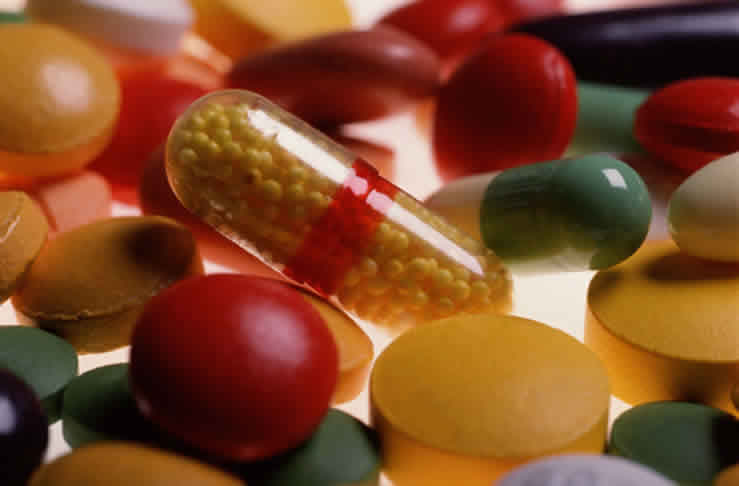 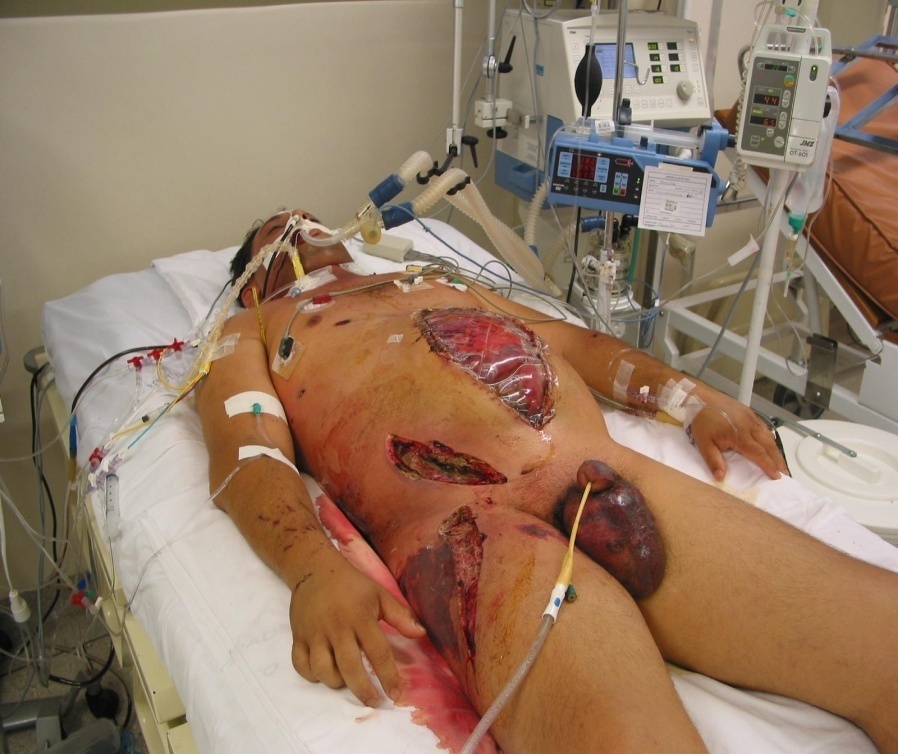 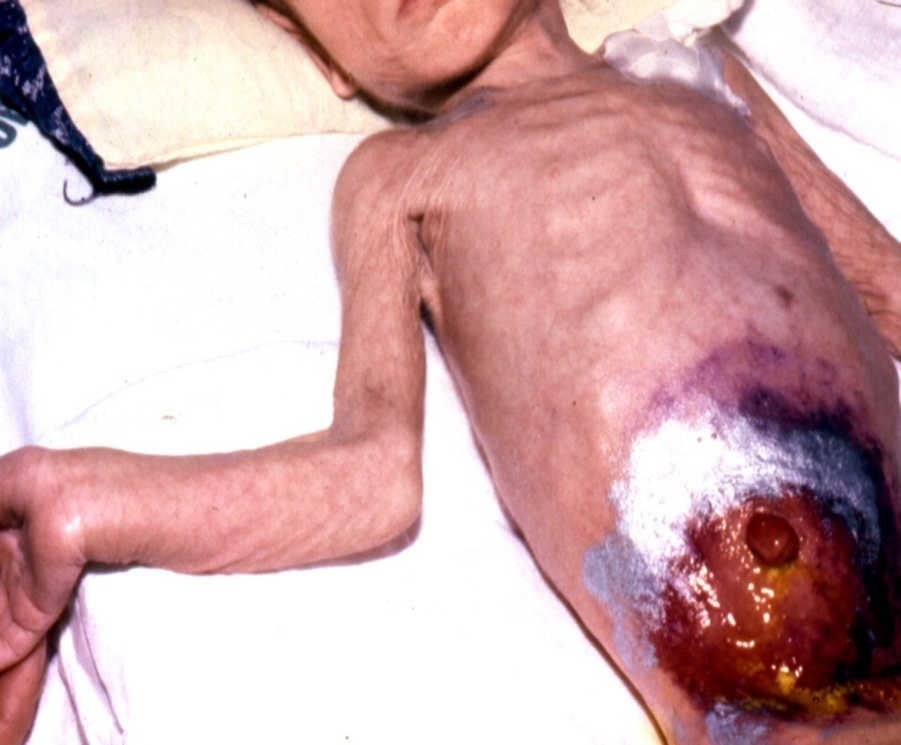 desnutrição
infecção
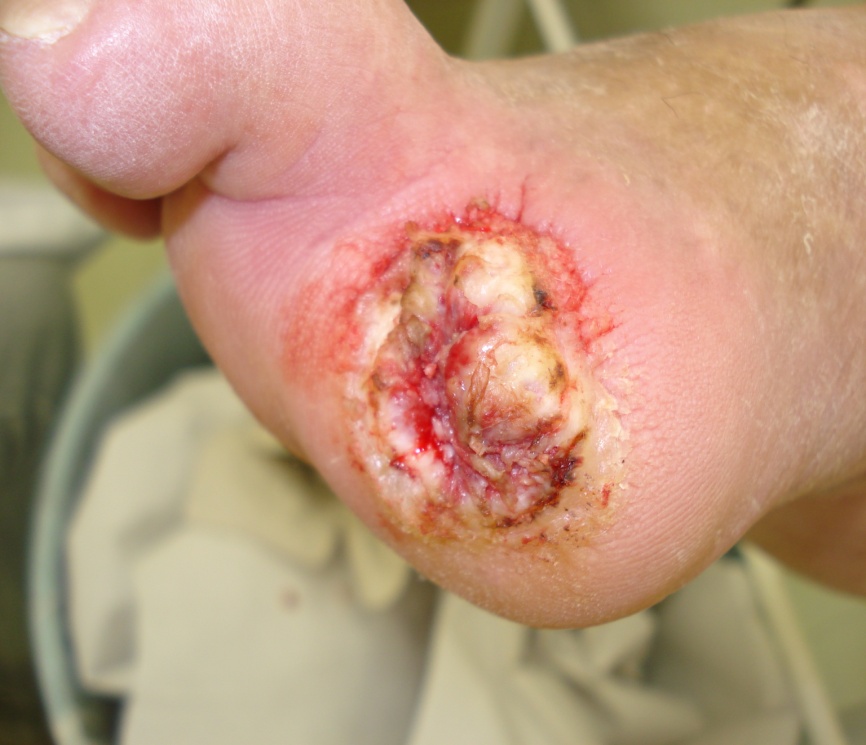 diabetes
Fatores locais que interferem na cicatrização
fios de sutura
técnica cirúrgica
integridade dos tecidos
aproximação das bordas
infecção local
corpo estranho
irradiação solar
estabilização das bordas da ferida
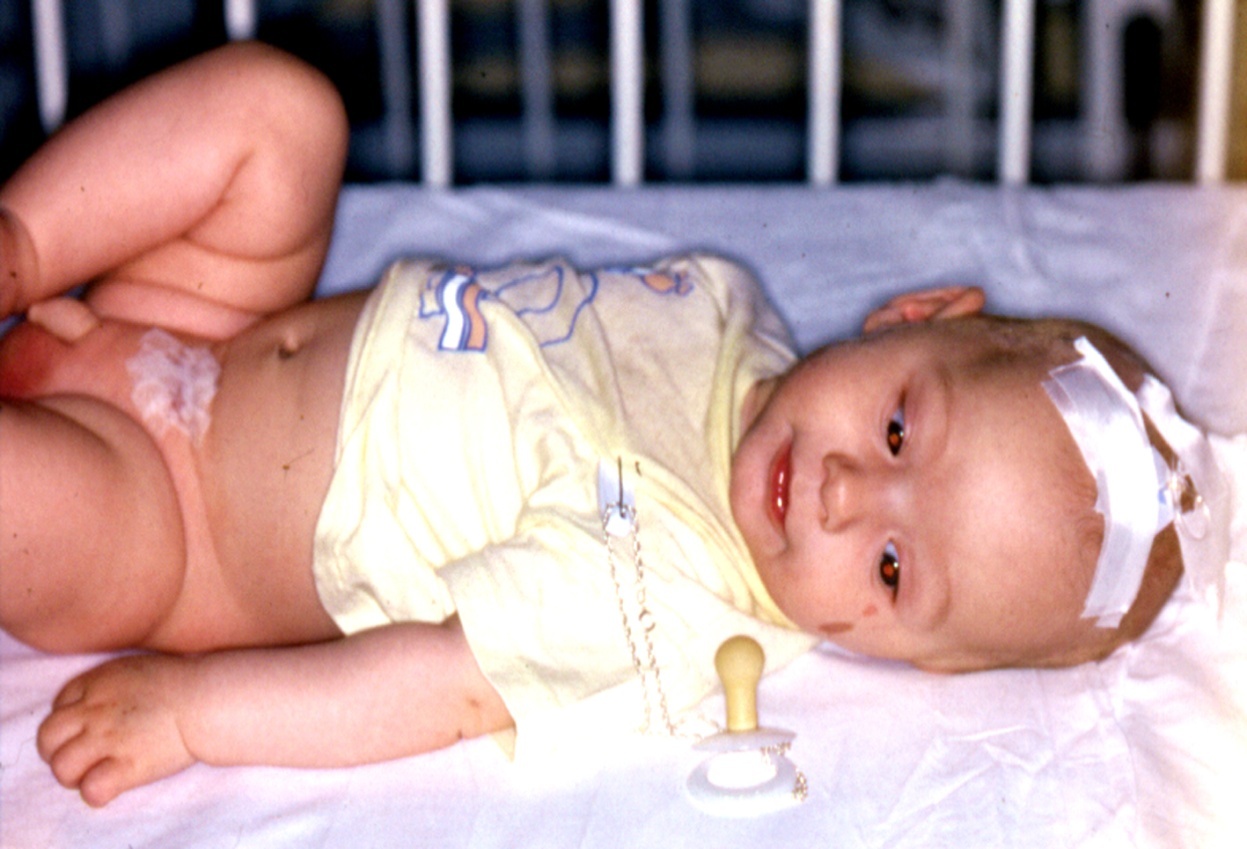 Ferida operatória em crianças
em uso de fraldas – rísco de 
contaminação por urina e fezes
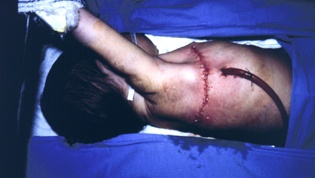 Cicatriz em área de grande
movimentação - toracotomia
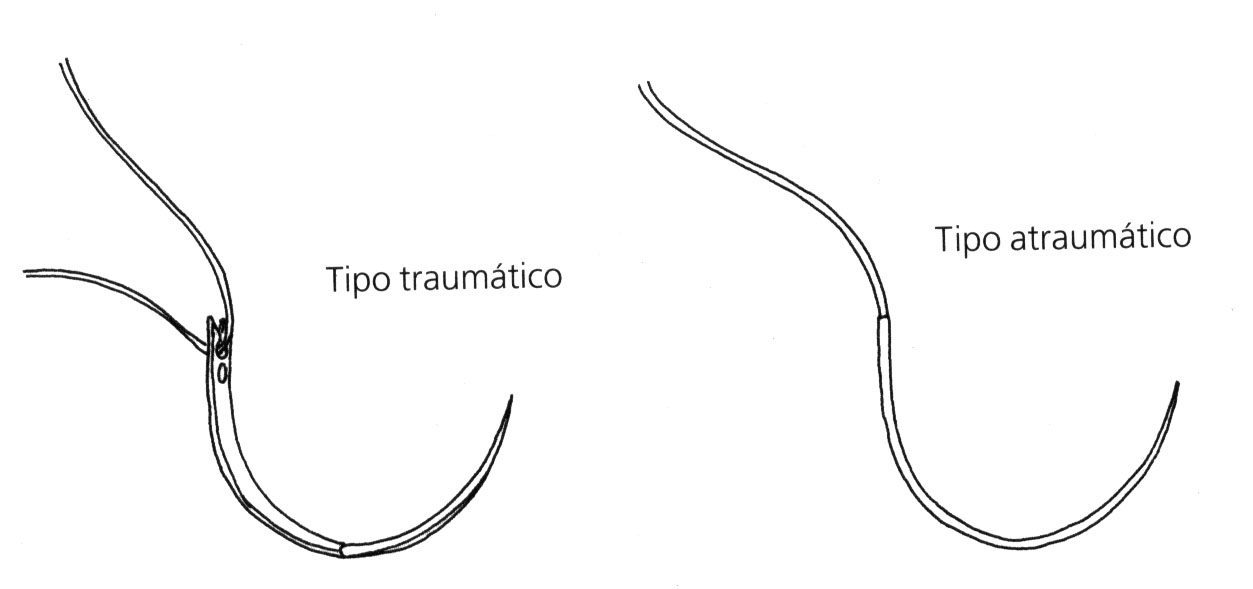 Aspectos técnicos
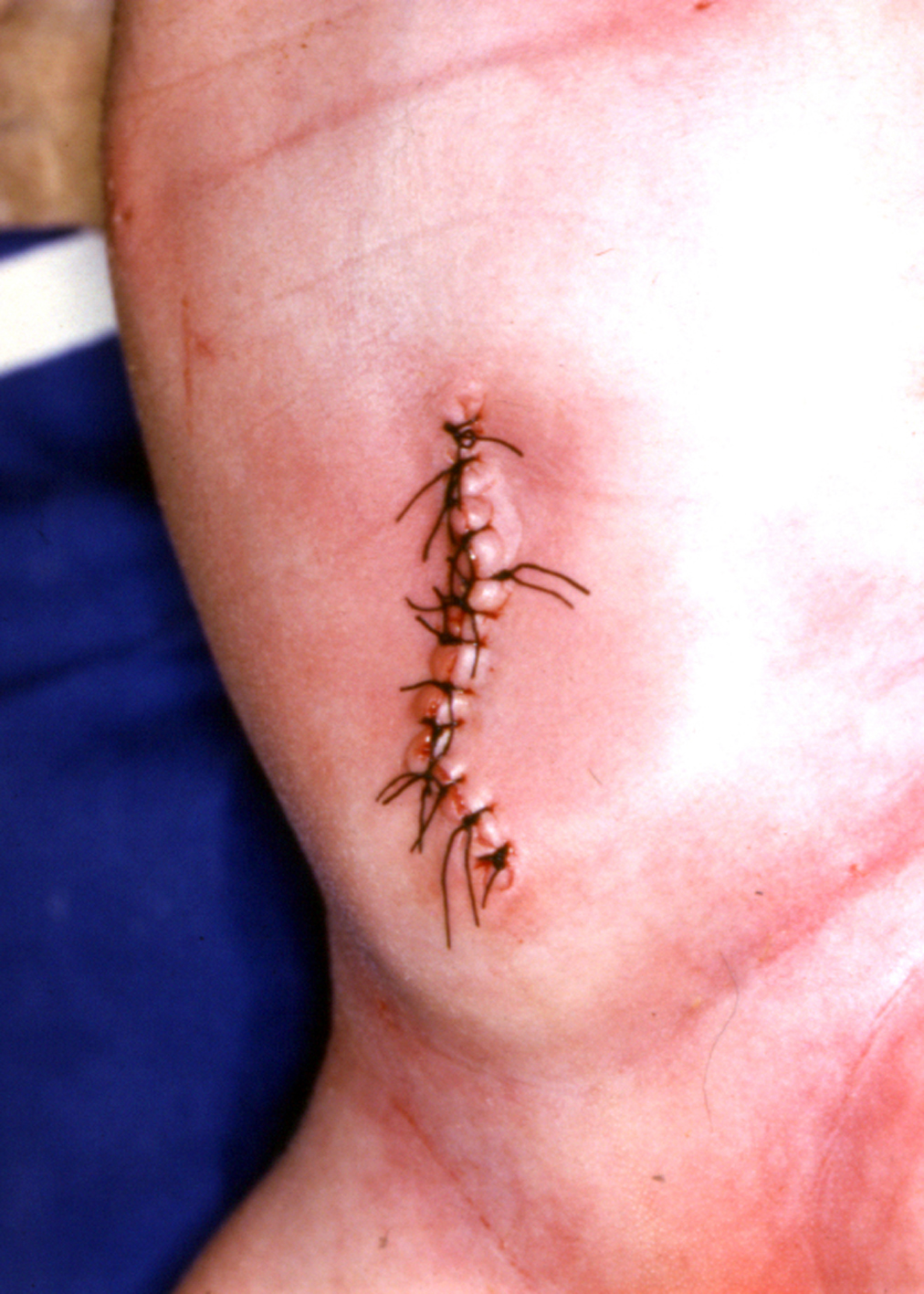 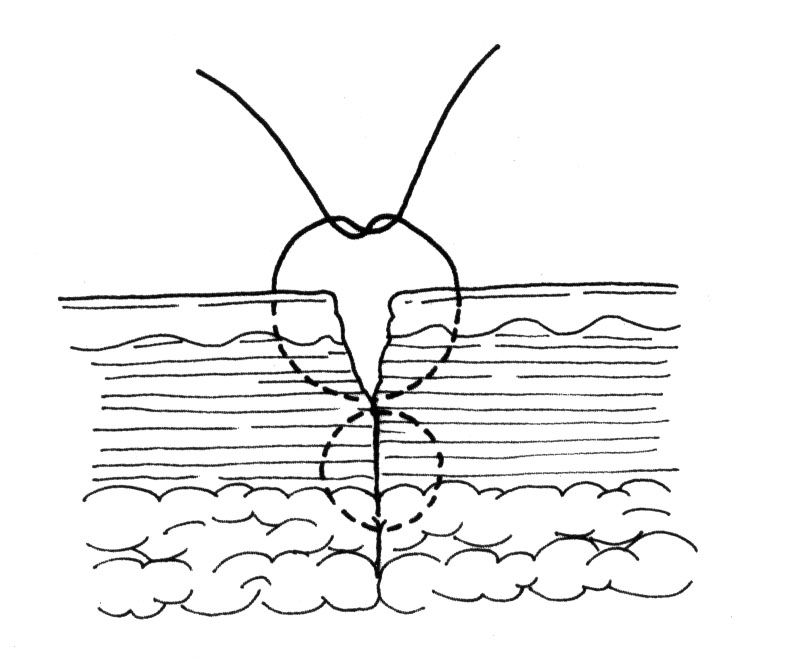 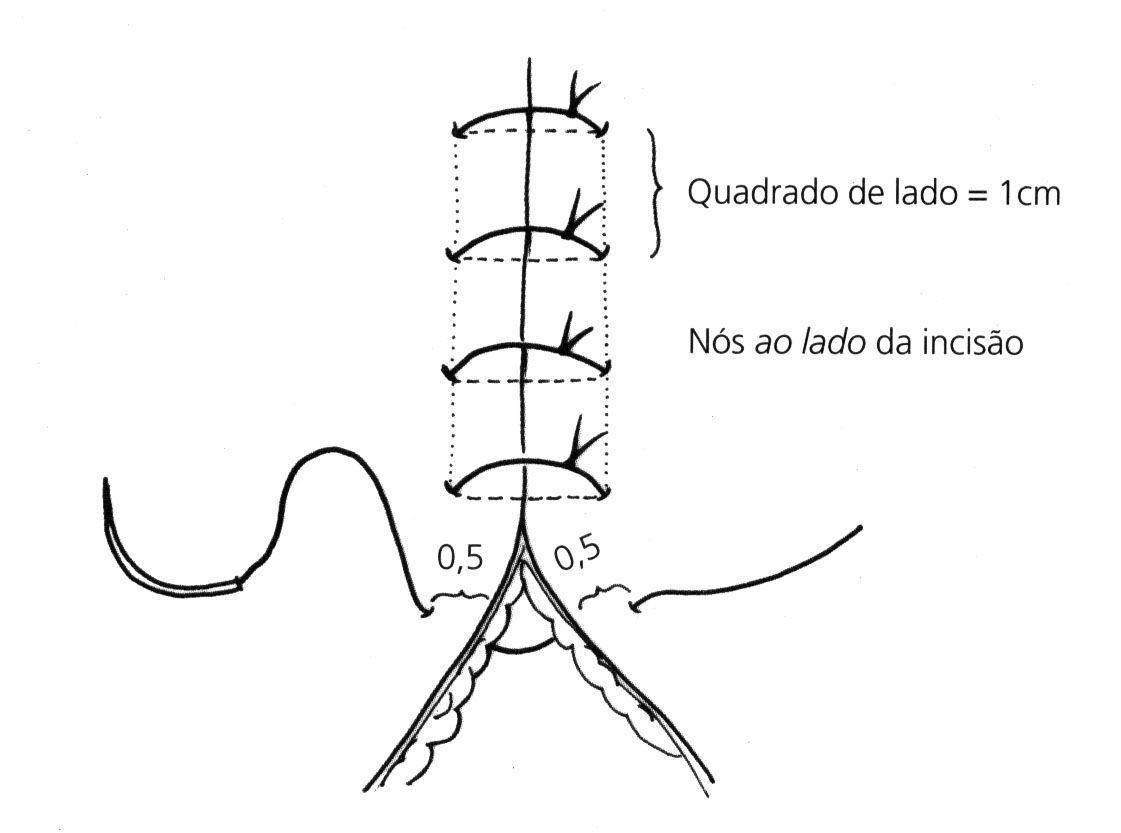 Retirada de pontos
O tempo para a retirada de pontos está baseado na 
localização no corpo e à força tênsil
da mesma
face: 4 dias
demais locais: 7 dias
áreas sob tensão: 10 a 15 dias  
Co-morbidades: infecção, diabetes, desnutrição e neoplasias – retirada tardia conforme as condições de recuperação do paciente
infecção local: retirada imediata - parcial ou total dos pontos
Complicações da ferida operatória
PRECOCES
TARDIAS
infecção

 hemorragia 

 coleção de líquidos 

 deiscência de sutura

 evisceração
eventração 

 quelóide 

 granuloma de corpo
    estranho 
 dor local
Infecção e deiscência parcial
 de parede
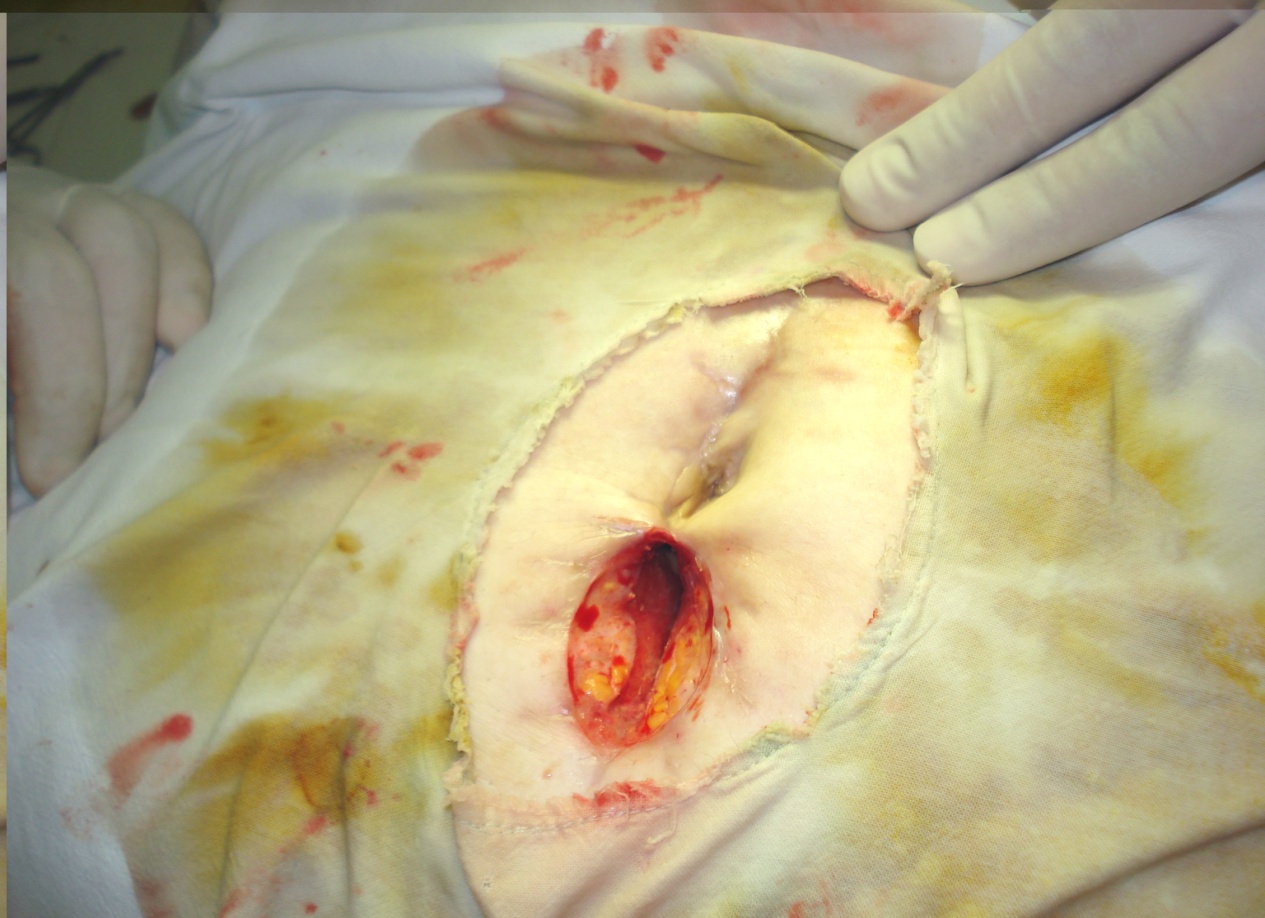 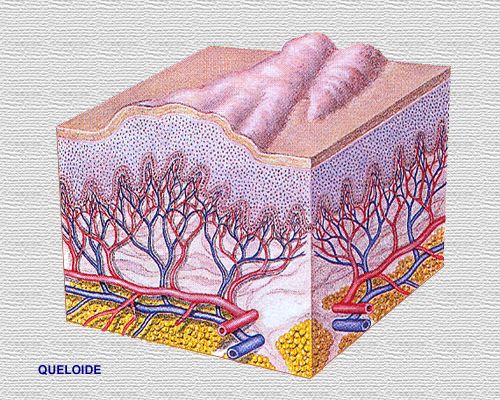 Quelóide
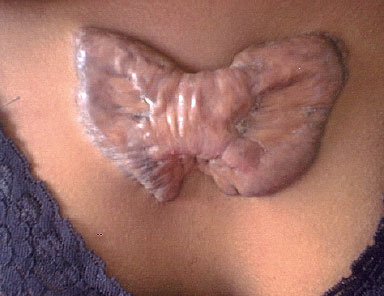 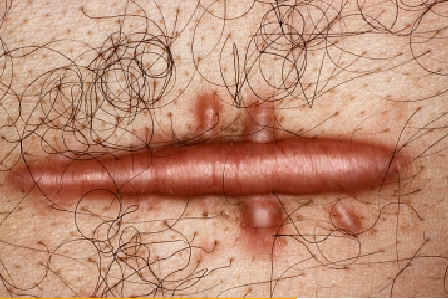 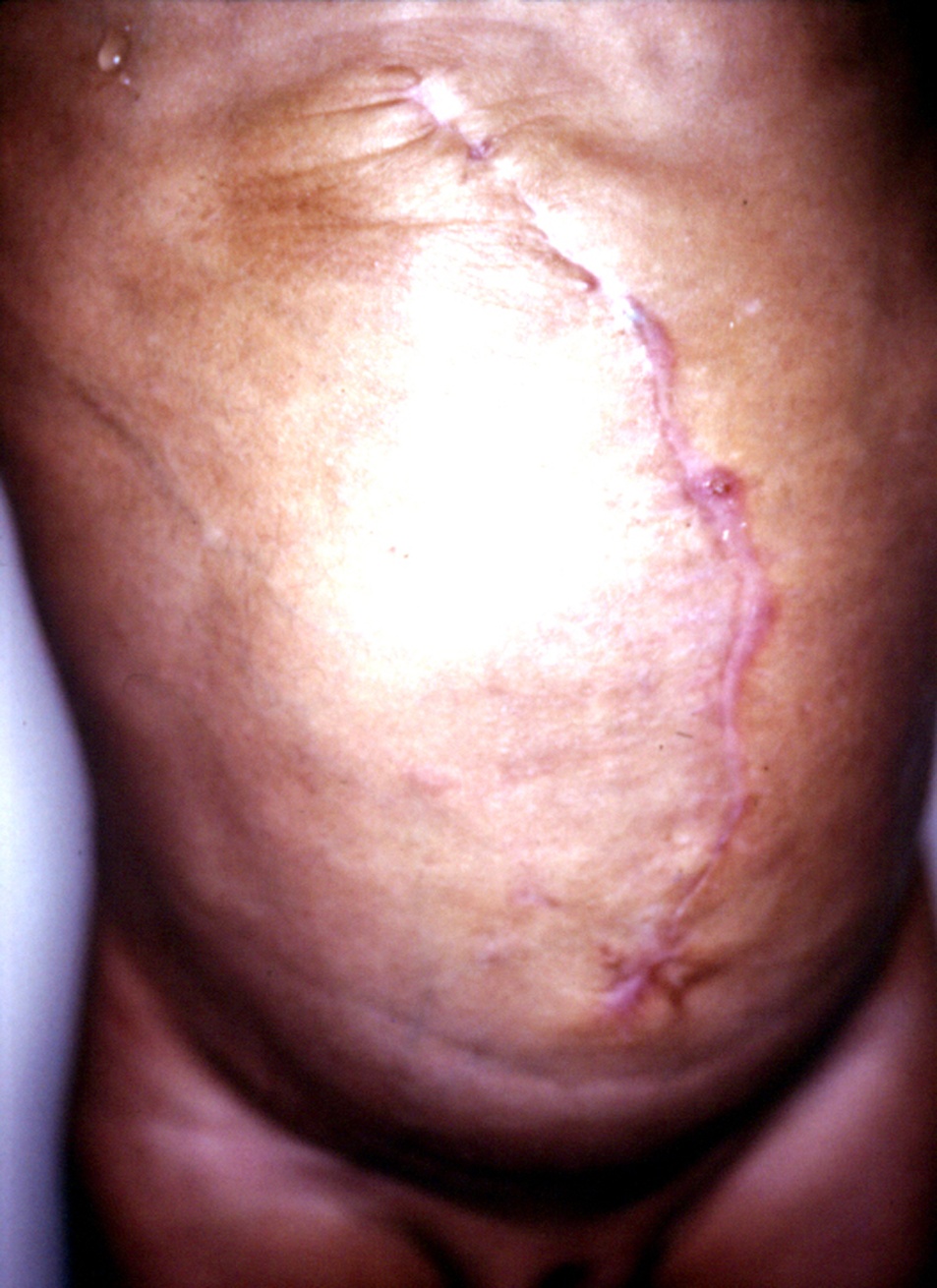 Granuloma de
corpo estranho
Eventração
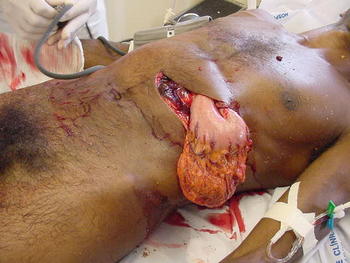 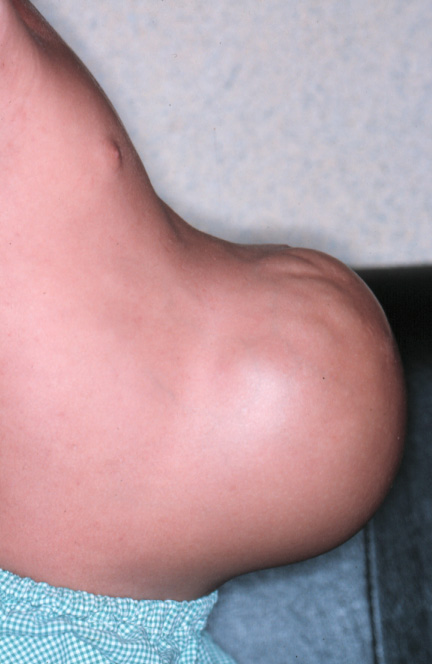 Evisceração
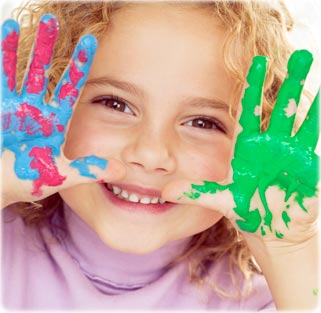 OBRIGADA !!!!